Формирование 
коммуникативных и речевых умений 
 у невербальных учащихся с аутистическими нарушениями

Стецкая Наталья Николаевна, 
                                                                                 учитель-дефектолог

государственного учреждения образования «Мозырский районный центр коррекционно-развивающего обучения и реабилитации»
[Speaker Notes: Совместная продуктивная деятельность]
Верите ли Вы
 в глобальное чтение так, как верю в него я?
Винмаине!
Не иеемт занчнеия, в кокам пряокде рсапожолены бкувы в солве. Галвоне, чотбы преавя и пслоендяя бквуы блыи на мсете. И ткест чтаитсея без побрелм. Пичрионй эгото ялвятеся то, что мы чиатем не кдаужю бкуву по отдльенотси, а все солво цликеом

Вы прочли текст?   

 Значит Вы читаете глобально!
Вы ещё не с нами?
Мы верим, что глобальное чтение спасёт надежду узнать окружающий мир 
через слово
Ценностные         основания педагогического опыта
APPLE



Метод глобального чтения Глена Домана
Ценностные         основания педагогического опыта
POMMЕ



Глобальное чтение поСесиль Лупан
Дидактическое обеспечение процесса формирования глобального чтения
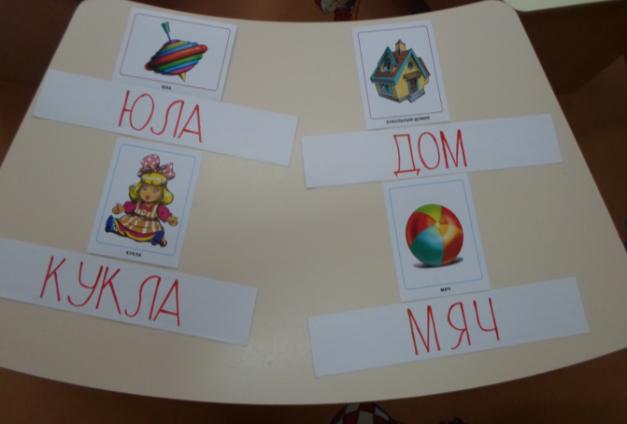 Дидактическое обеспечение процесса формирования глобального чтения
Дидактическое обеспечение формирования коммуникативных умений
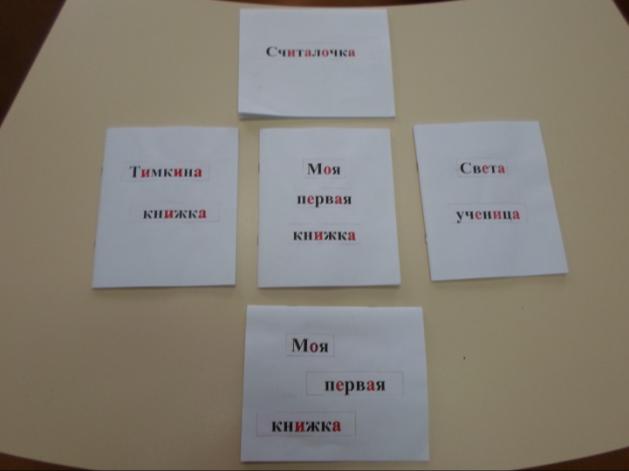 Коммуникативный альбом «Считалочка»
Формируется неделимый комплекс: предметное множество – число – цифра. Число, обозначенное по А. Маниченко красными точками, дано для механического запоминания. Этим зрительным образом ребёнок может мысленно оперировать, не имея в сознании слова, обозначающего число
Коммуникативный альбом «Моя первая книжка»
Воспитывается интерес к чтению, формируется номинативная функция слова
Коммуникативный альбом «Света ученица»
Пособие даёт возможность структурировать деятельность ребенка и сконцентрироваться ему на выполнении заданного действия, регламентируемого по принципу «сейчас – потом»
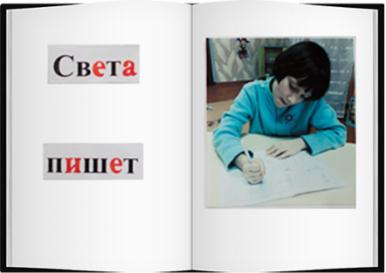 Коммуникативные альбомы нового формата
Преобразовав формат книг, получили возможность придать книгам социальную направленность, обогатить содержание страниц заданиями на развитие познавательных процессов
Коммуникативные альбомы нового формата
Учить печатать, а затем и писать, видя слова глобально. Если ребёнок узнаёт абрис слова, то ему доступно и воспроизвести его, если нет непреодолимых проблем с мелкой моторикой
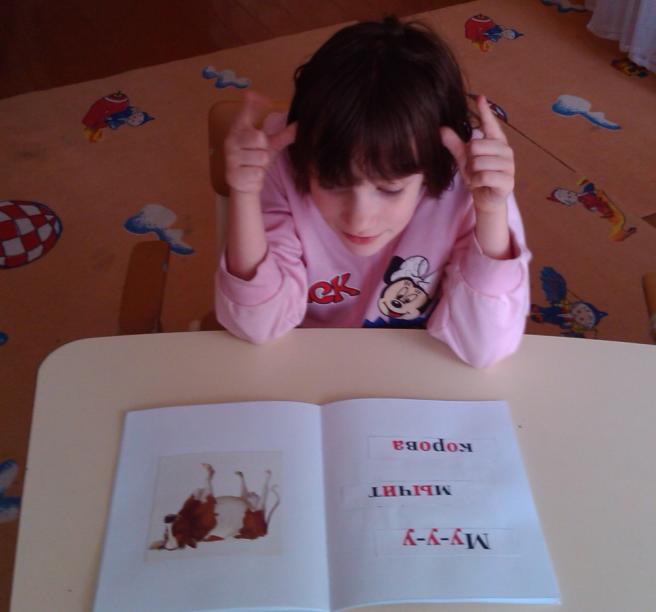 Проект 1
Использование нетрадиционных техник рисования
Продукт совместной деятельности с использованием нетрадиционных техник рисованиякалендарь
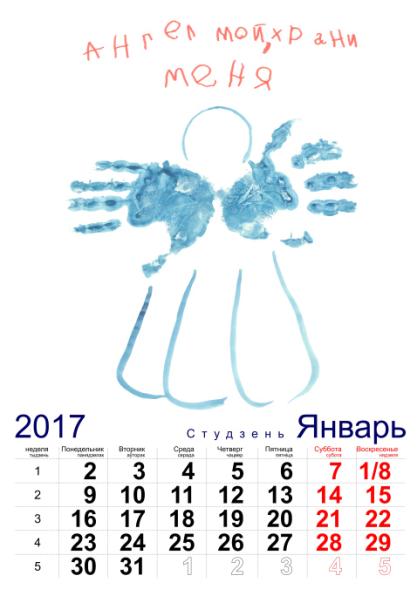 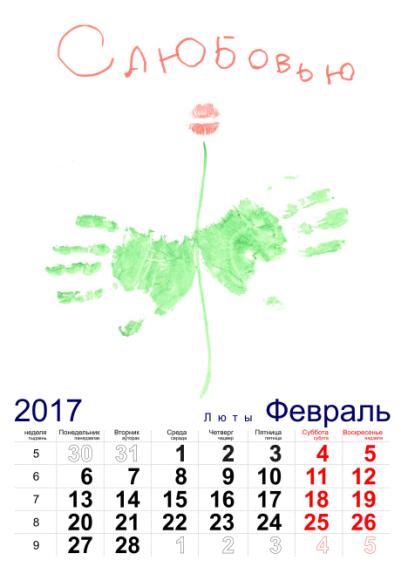 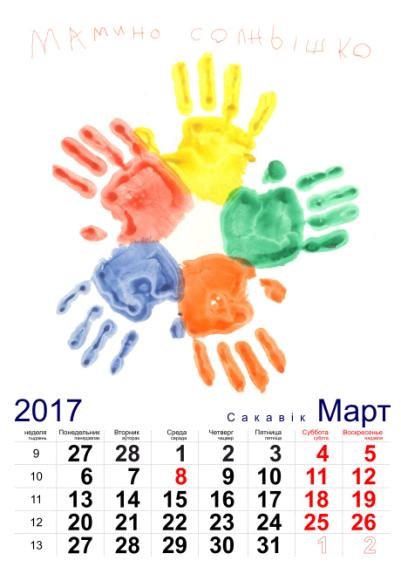 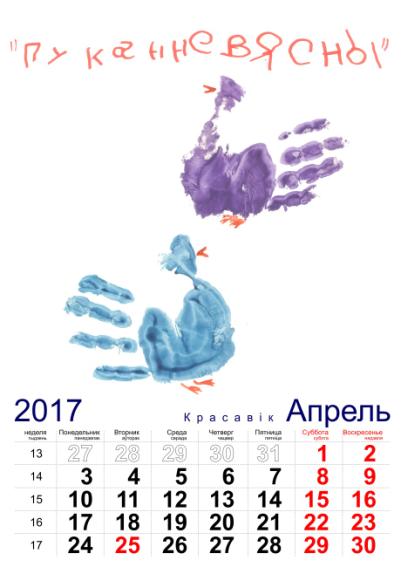 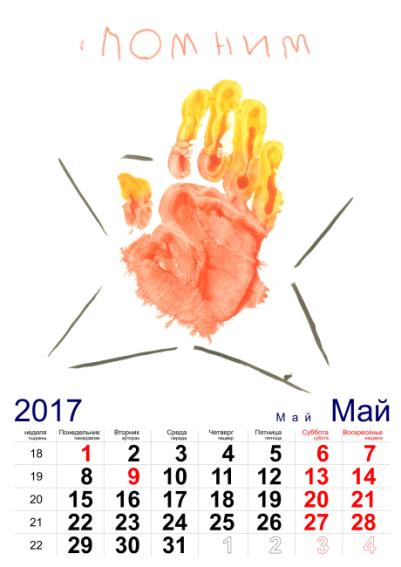 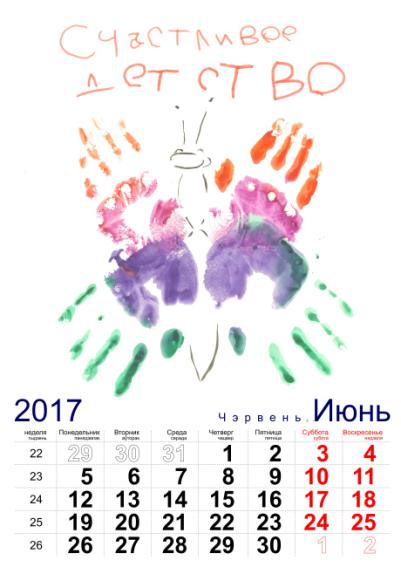 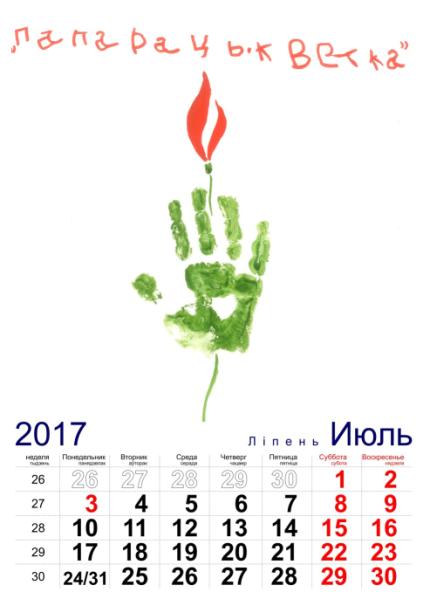 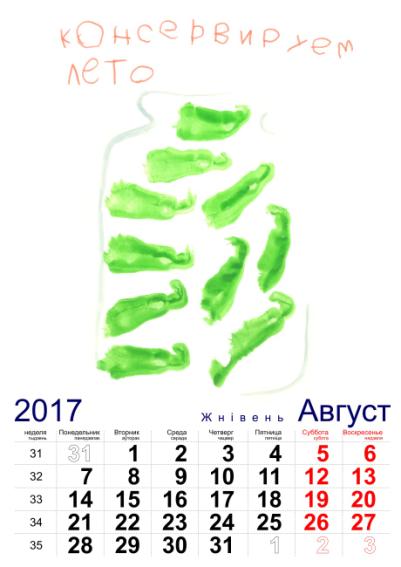 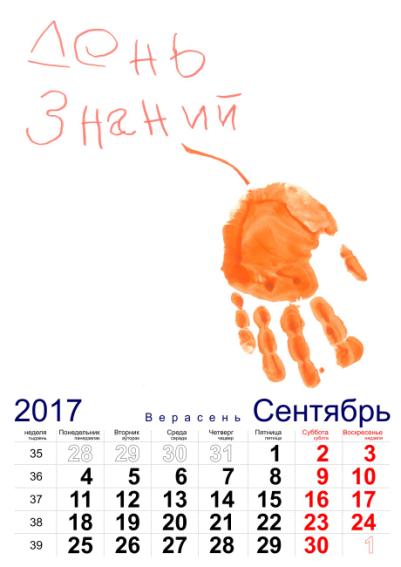 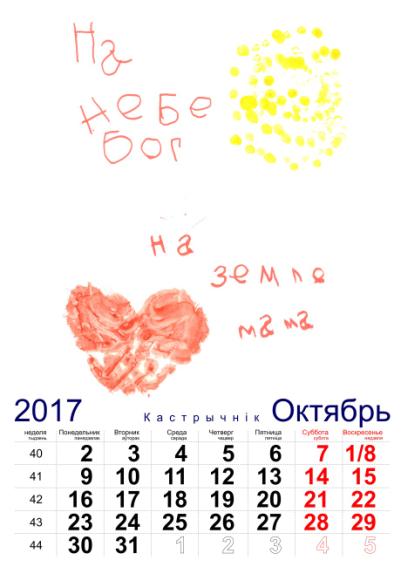 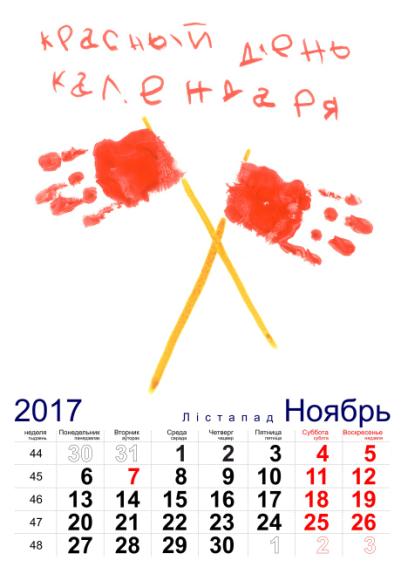 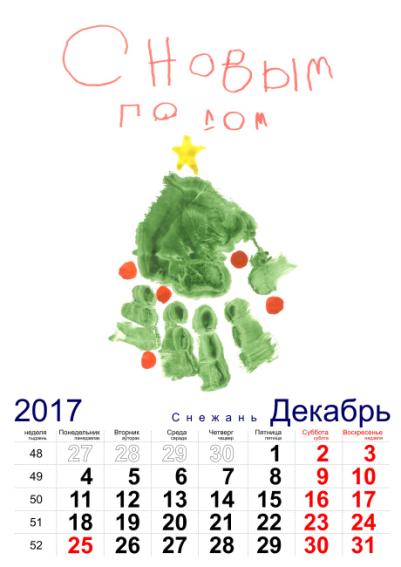 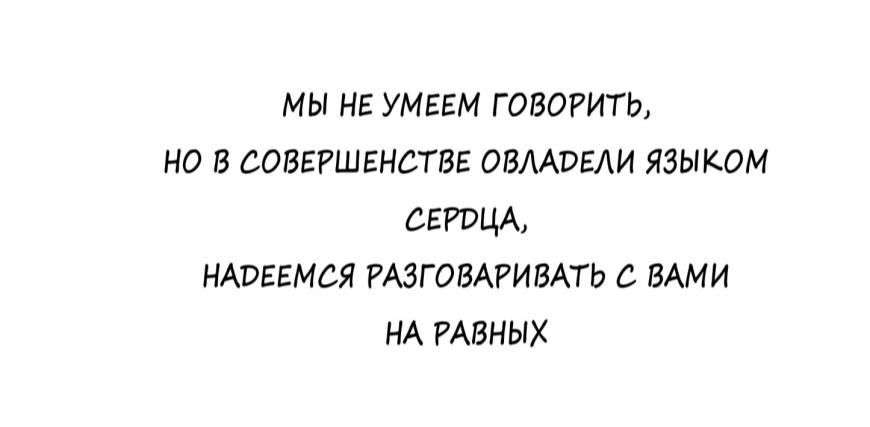 Проект 2
Использование умения выполнять шов «вперёд иголку»
или вышивать
Продукт совместной деятельности с использованием умения выполнять шов «вперёд иголку» или вышивать				выставка славянских оберегов
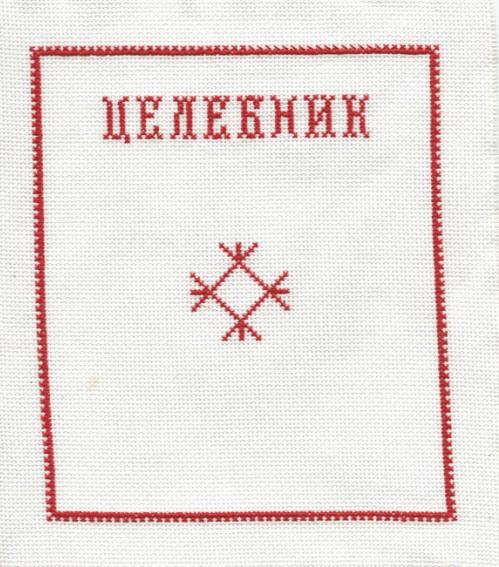 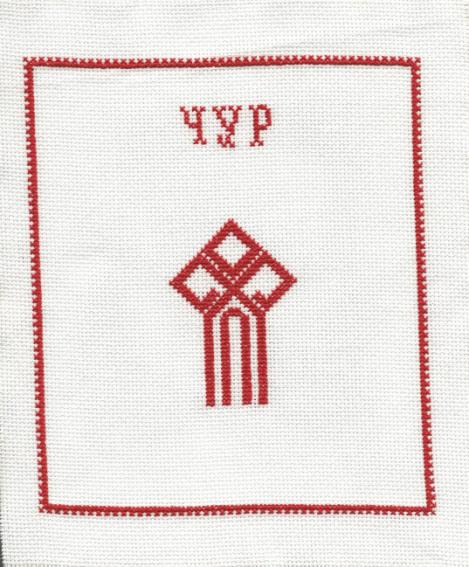 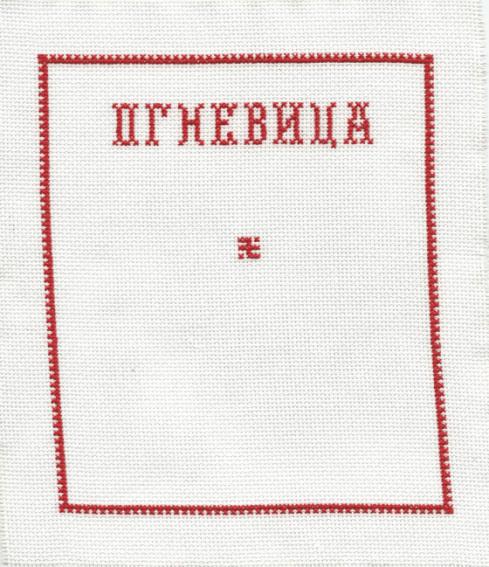 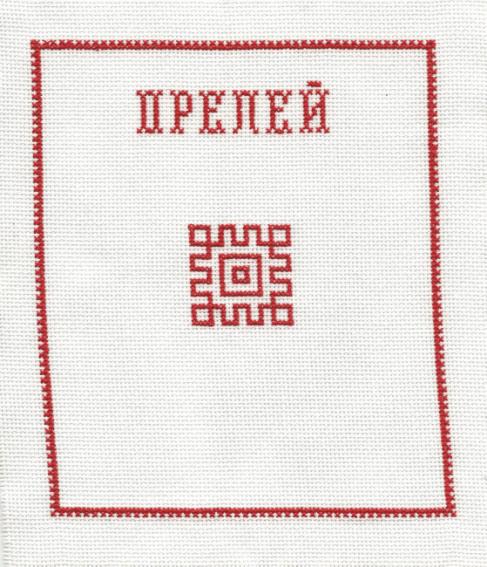 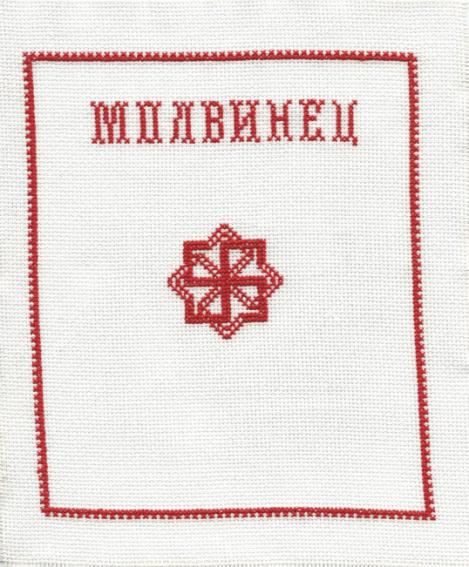 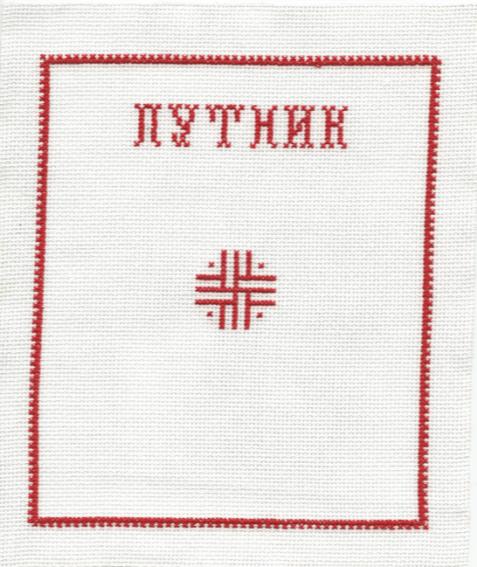 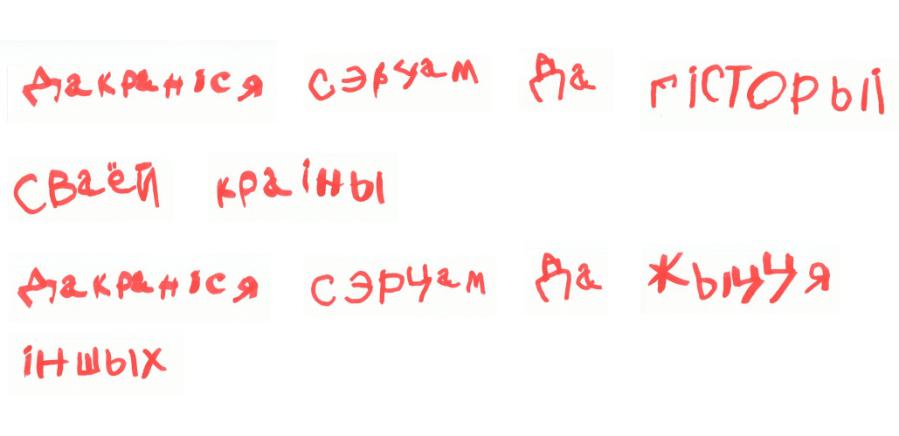 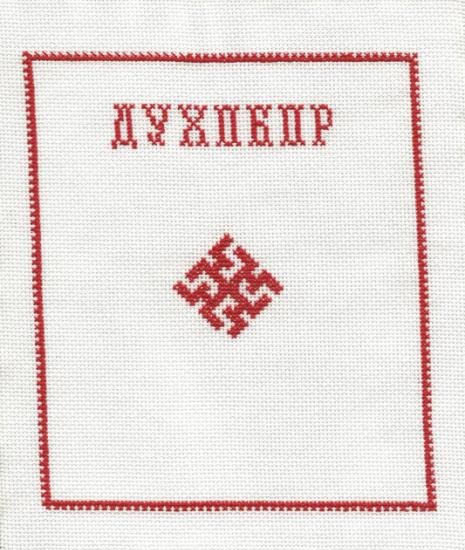 Формирование 
коммуникативных и речевых умений 
 у невербальных учащихся с аутистическими нарушениями

Стецкая Наталья Николаевна, 
                                                                                 учитель-дефектолог

государственного учреждения образования «Мозырский районный центр коррекционно-развивающего обучения и реабилитации»
[Speaker Notes: Совместная продуктивная деятельность]